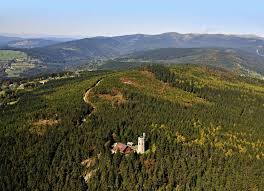 Podstata konkurence a spolupráce regionů cestovního ruchu
Obecně je konkurenceschopnost ekonomiky charakterizována jako pojem, který syntetickým způsobem vyjadřuje schopnost země proniknout svým zbožím a službami na zahraniční trhy a z mezinárodní směny získávat komparativní výhody. 
Konkurenceschopnost ekonomiky není úzce vymezený jev, jenž by bylo možné měřit jednotlivým ukazatelem konkurenční schopnosti, nýbrž jde o komplexní skutečnost, jejíž některé složky lze kvantifikovat a jiné jsou kvalitativní povahy, bezprostředně neměřitelné. 

„Konkurenceschopnost je jako dostih. Nejde v něm o to běžet dnes rychleji, než jste běželi včera. Jde o to běžet rychleji než všichni ostatní koně.“
Stephan Garelli
Počínaje ranými 80. léty nastává plíživý posun pojmu konkurenceschopnosti na nadpodnikovou úroveň.
 Konkurenceschopnost se stává žádoucím cílem nejen podniků, ale i celých odvětví, národních ekonomik, zemí a světových regionů.
 Nepředpokládá se jaksi, že mezi konkurenceschopností podniku a nadpodnikového celku mohou být jakékoli zásadnější rozdíly. 

Poměrně častá je tautologická definice konkurenceschopnosti: konkurenceschopnost je schopnost konkurovat, obstát v konkurenci, čelit jí, přežít její tlaky.
OECD například definuje konkurenceschopnost jako „schopnost korporací, odvětví, regionů, národů a nadnárodních celků generovat vysokou úroveň příjmů z výrobních faktorů i relativně vysokou úroveň jejich využití na udržitelné úrovni za současného vystavení mezinárodní konkurenci“.
Hospodářský rozvoj je v tržních ekonomikách jednoznačně spojen s pojmem konkurenceschopnosti jako základního měřítka dlouhodobé úspěšnosti firem a rovněž států a jejich regionů. 
Naproti tomu je definování pojmu regionální konkurenceschopnost dosud nedokončeno, a tedy neuspokojivé. Nicméně řada definic regionální konkurenceschopnosti existuje. 
Při definování regionální konkurenceschopnosti se vychází z několika přístupů: 
regionální konkurenceschopnost jako agregovaná podniková konkurenceschopnost,
regionální konkurenceschopnost jako odvozená makroekonomická konkurenceschopnost.
První přístup vychází z toho, že v regionu existují podniky, které trvale a ziskově vyrábějí produkty, jež splňují požadavky otevřeného trhu z hlediska ceny, kvality apod. 
V podstatě se předpokládá, že zájmy firem a regionu, v němž působí, jsou podobné. Je ovšem obtížné udržet si takovouto představu, když si uvědomíme, že firmy se snaží o dosažení produktivity a zisku, zatímco v pojmu regionální konkurenceschopnost musí být zahrnuta také úroveň zaměstnanosti. 
Jde o to, že když v každém regionu působí podniky s různou úrovní konkurenceschopnosti ve svém sektoru, existují určité společné rysy regionu, které mají vliv na konkurenceschopnost všech podniků sídlících v daném regionu.
Druhý přístup vychází z toho, že některé zákony, které platí v mezinárodním obchodu, nefungují na nižší než je národní úroveň.
Na rozdíl od úrovně zemí kurzové rozdíly a změny poměrů cen a mezd na regionální úrovni buď neexistují nebo nefungují. 
Na straně druhé přesun mobilních faktorů (kapitál, práce) mezi regiony může být pro regiony reálným ohrožením.
V souladu s prvním přístupem byla definována regionální konkurenceschopnost jako schopnost produkovat zboží a služby, které obstojí na mezinárodních trzích a zároveň zabezpečí vysokou a udržitelnou úroveň příjmů nebo obecněji řečeno je to schopnost regionů vystavených vnější konkurenci dosahovat poměrně vysoký příjem a vysokou úroveň zaměstnanosti. Z toho vyplývá, že region, který chce být konkurenceschopný, musí zabezpečit pracovní příležitosti v přiměřeném množství a kvalitě.
Jak definovat regionální konkurenceschopnost?
Například takto: 
Regionální konkurenceschopnost je významným faktorem rozvoje regionů. 
Regiony, města a obce spolu soutěží při vytváření, získávání, udržení a podporování ekonomických subjektů. Tyto ekonomické subjekty totiž stabilizují či generují nová pracovní místa, nové příležitosti, přičemž mají zásadní vliv na prosperitu, blahobyt a životní úroveň regionů a obcí.
 Regionální konkurenceschopnost charakterizuje schopnost regionů generovat příjmy a udržet úroveň zaměstnanosti v rámci národní a mezinárodní konkurence.
Konkurenceschopnost je vnímána jako jeden z nejdůležitějších faktorů ovlivňujících možnosti regionálního rozvoje. ROBERT HUGGINS (2003) ve svém příspěvku „Creating a UK Competitiveness index: Regional and local benchmarking“, cituje Storperovu definici územní konkurenceschopnosti (na místní i regionální úrovni) „jako schopnost místní ekonomiky přitáhnout firmy se stabilními nebo rostoucími podíly na trhu a současně schopnost této regionální ekonomiky zajistit stabilní nebo rostoucí životní standard participujících stran“ 
Právě posilování konkurenceschopnosti umožňuje regionům (i územním jednotkám na nižší úrovni) vytvářet komparativní výhody vůči ostatnímu území.
Autoři poukazují na to, že i když odborná akademická sféra v poslední době klade na výše zmíněné problematické okruhy větší důraz ve svých analýzách, tak stále neexistuje žádný obecně přijatý teoretický či empirický rámec k tématice konkurenceschopnosti regionů, měst a lokalit. 

Dle autorů je možné regionální (urbánní) konkurenceschopnost definovat jako úspěšnost regionů a měst, se kterou mezi sebou vzájemně soutěží např. v oblasti podílů na exportních (národních či mezinárodních) trzích nebo v přilákání kapitálu a zaměstnanců na své území.
Analyzované teoretické a metodologické přístupy k problematice konkurenceschopnosti regionů představují širokou škálu různých pohledů od různých autorů. V některých aspektech se tyto pohledy překrývají, autoři často dospívají ke stejným nebo obdobným závěrům.

 Je možno konstatovat, že většina analýz konkurenceschopnosti regionů jsou spíše komplementárního charakteru.
EUROREGIONY
Dobrovolná sdružení obcí, měst, NO, podnikatelských subjektů
aktivity přeshraniční spolupráce
vytváření euroregionů se považuje za nedílnou součást integračních procesů (SF)
euroregion je formální nástroj pro přeshraniční spolupráci regionálních organizací
Různá legislativa
dobrovolná sdružení obcí, které spojují své kapacity a aktivity, aby dokázaly čelit negativním dopadům periferní polohy
12
Evropská charta hraničních a přeshraničních regionů
„Spoluprací veřejnoprávních instancí po úrovni států a různých skupin obyvatelstva podporuje daleko přes hranice státu mír, svobodu, jistotu a hájení lidských práv a také ochranu etnických a národnostních menšin. Hraniční regiony se tím stávají stavebními kameny a mosty při procesu evropského sjednocení, při soužití evropského obyvatelstva a menšin.“
13
Hlavní motivy přeshraniční spolupráce
Přeměna hranice z „dělící čáry“ na „místo setkání sousedů“
Překonání předsudků a animozit jež jsou výsledkem historického dědictví
Budování demokracie a funkční regionální správy
Překonání národní periferní polohy a izolace
Podpora hospodářského růstu
14
Cíle vytváření euroregionů
spolupráce v otázkách územního plánování a uspořádání
    zachování a zlepšování životního prostředí
    zvyšování životní úrovně obyvatel
    rozvoj a zlepšení infrastruktury přesahující hranice
    rozvoj spolupráce při likvidaci požárů a přírodních katastrof
    rozvoj cestovního ruchu a kultury
    zlepšování mezilidských vztahů.
15
Nadnárodní regiony – EUROREGIONY
spolupráce zúčastněných regionů na ochraně životního prostředí, podpoře cestovního ruchu, rozvoji společenských, kulturních a sportovních styků, rozvoji hospodářství, dopravy, zvyšování vzdělávání a podpora evropských integračních procesů
Euroregiony (případně regionální sdružení obcí) jsou důležitým článkem přeshraniční spolupráce v České republice. 
V rámci programů přeshraniční spolupráce spravují prostředky (fondy) určené na projekty menších finančních objemů vždy v části území příslušného programu.
 Tyto fondy podporují především projekty prohlubující přímou komunikaci a kooperaci mezi obyvateli příhraničních regionů.
 Každé programové území je pro potřeby fondů rozděleno na několik částí a v každé z nich spravuje určený Euroregion (případně regionální sdružení obcí) přidělený fond. 
Do programů přeshraniční spolupráce jsou příhraniční regiony zapojeny takto:
17
Přeshraniční spolupráce ČR – Sasko
    Euroregion Nisa – Nysa
    Euroregion Labe
    Euroregion Krušnohoří
    Euregio Egrensis
Přeshraniční spolupráce ČR – Bavorsko
    Euregio Egrensis
    Euroregion Šumava
Přeshraniční spolupráce ČR – Rakousko
    Euroregion Silva Nortica
    Sdružení obcí Vysočiny
    Sdružení obcí a měst Jižní Moravy (Euroregion Pomoraví)
18
Přeshraniční spolupráce ČR – Slovensko
    Euroregion Bílé Karpaty
Přeshraniční spolupráce ČR – Polsko
    Euroregion Beskydy – Beskydy
    Regionální sdružení pro česko-polskou spolupráci Těšínského Slezska - Śląsk Cieszyński
    Euroregion Silesia
    Euroregion Praděd – Pradziad
    Euroregion Glacensis
    Euroregion Nisa – Nysa
19
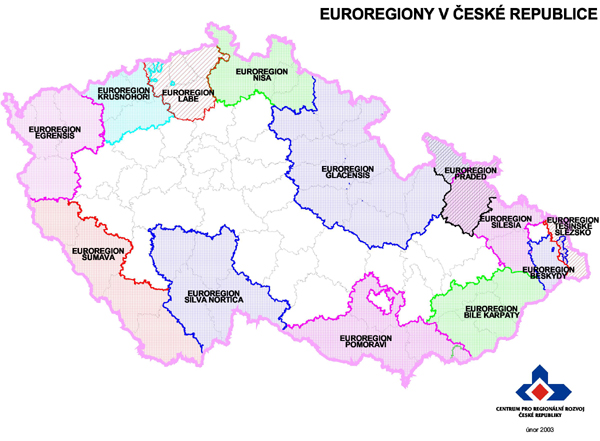 Regionální sdružení pro česko-polskou spolupráci Těšínského Slezska - Śląsk Cieszyński

Euroregion leží v pohraniční oblasti severovýchodní části České republiky a jižního Polska, v těsném sousedství se Slovenskem.
 Rozkládá se na území v úseku od Hrčavy (ČR) a Jaworzynki (PL) po Bohumín (ČR) a Chalupki (PL).
 Přirozenou osu tvoří řeka Olše, srdcem pak jsou hraniční města Český Těšín a Cieszyn. Euroregionem prochází hlavní komunikační tah spojující severní a jižní Evropu. 
Na jeho území se nachází největší hraniční přechod mezi Českou a Polskou republikou: Český Těšín-Cieszyn. Z hlediska státní správy Euroregion zahrnuje v ČR okres Karviná a příhraniční část okresu Frýdek-Místek, v PL příhraniční část Slezského vojvodství.
21
Regionální sdružení pro česko-polskou spolupráci Těšínského Slezska - Śląsk Cieszyński

Euroregion je výjimečný v tom, že v jeho rámci spolupracují i záchranné a horské služby obou zemí i orgány zabývající se předcházením a odstraňováním živelných katastrof.

Mezi nevýznamnější projekty realizovány v minulosti patří vybudování sítě přeshraničních cyklotras v hodnotě téměř čtyř set tisíc EUR 
a rekonstrukce příjezdové komunikace k hraničnímu přechodu Horní Líštná/Leszna Górna za dva miliony EUR.
22
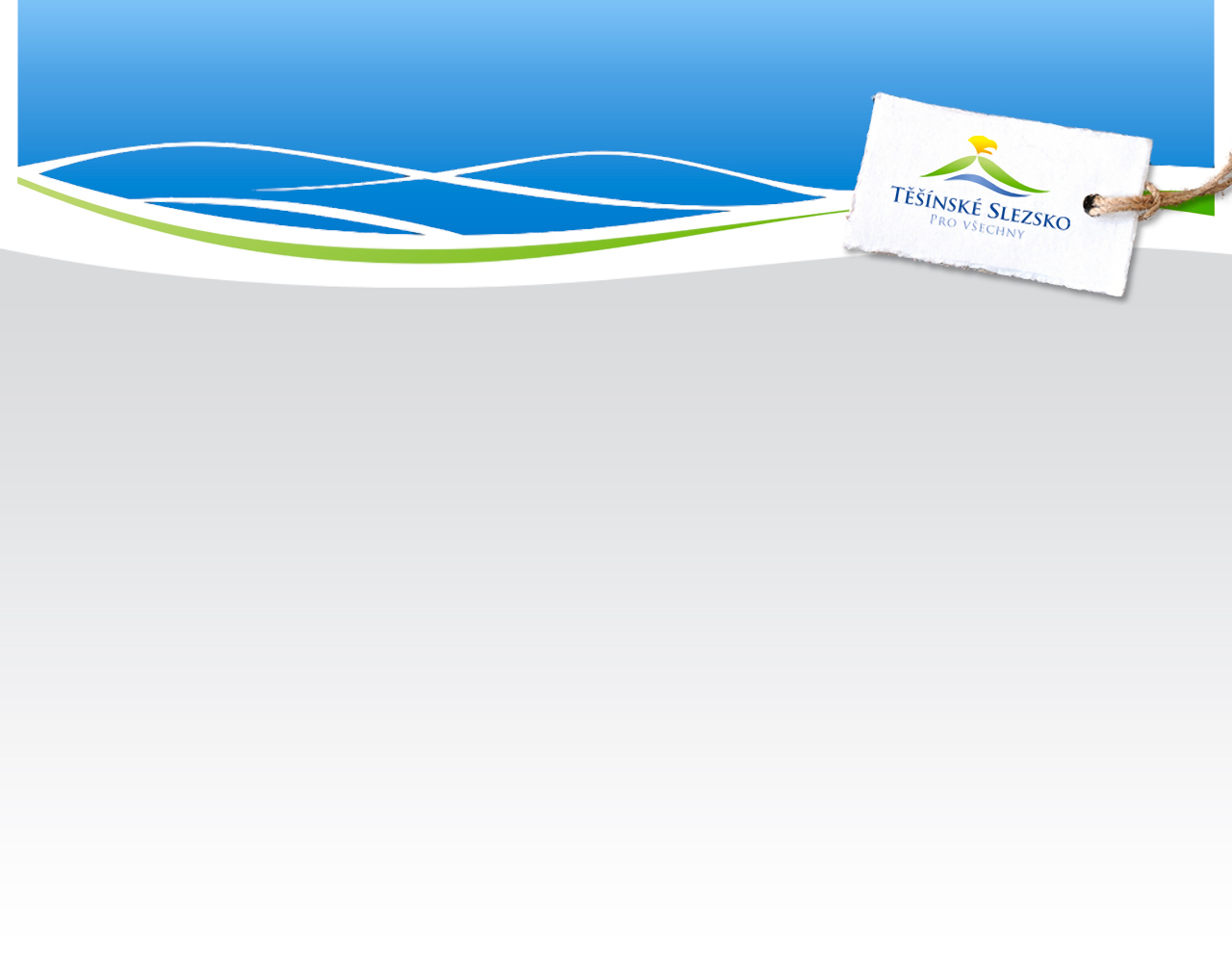 Těšínské Slezsko Region Card
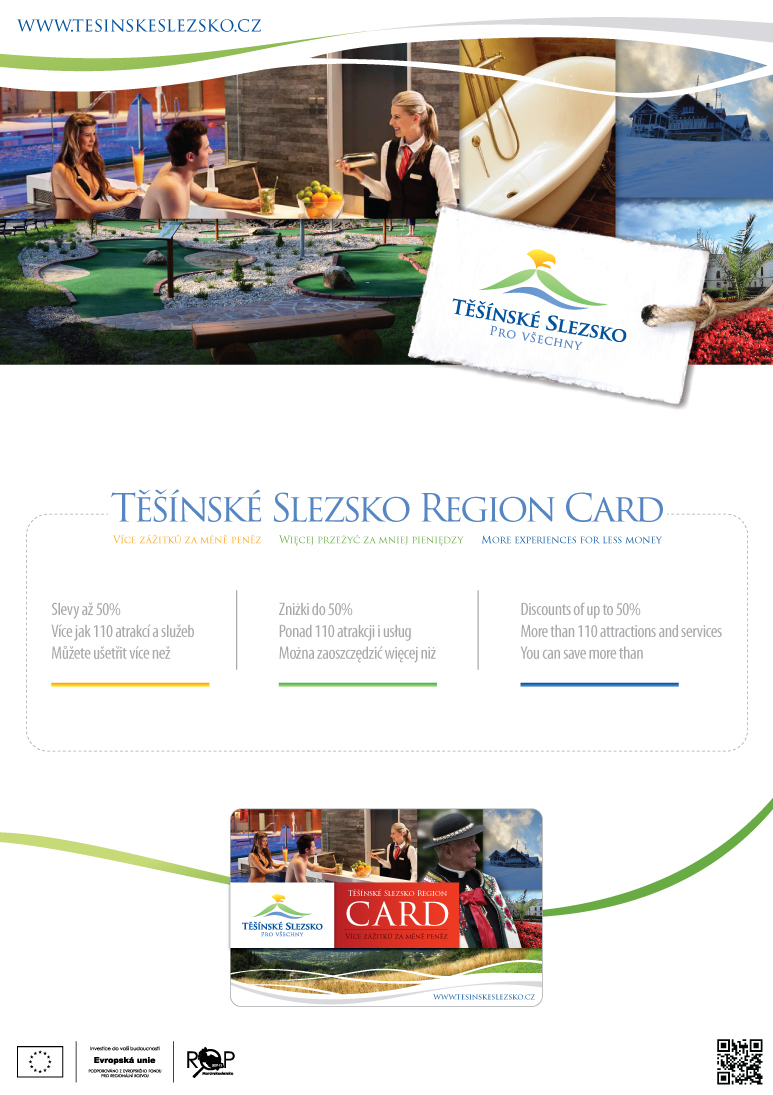 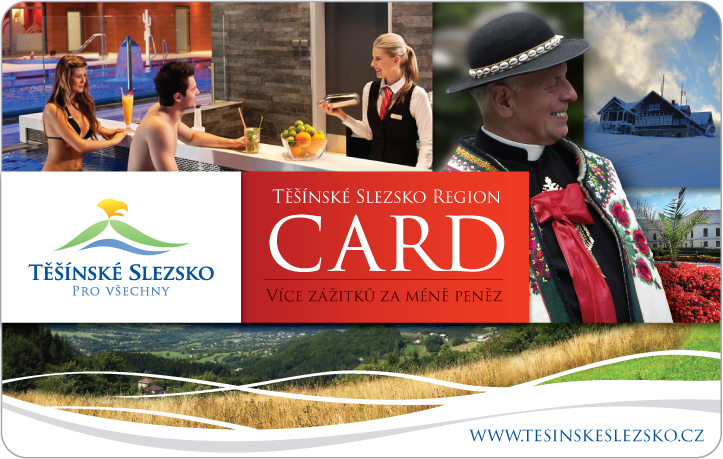 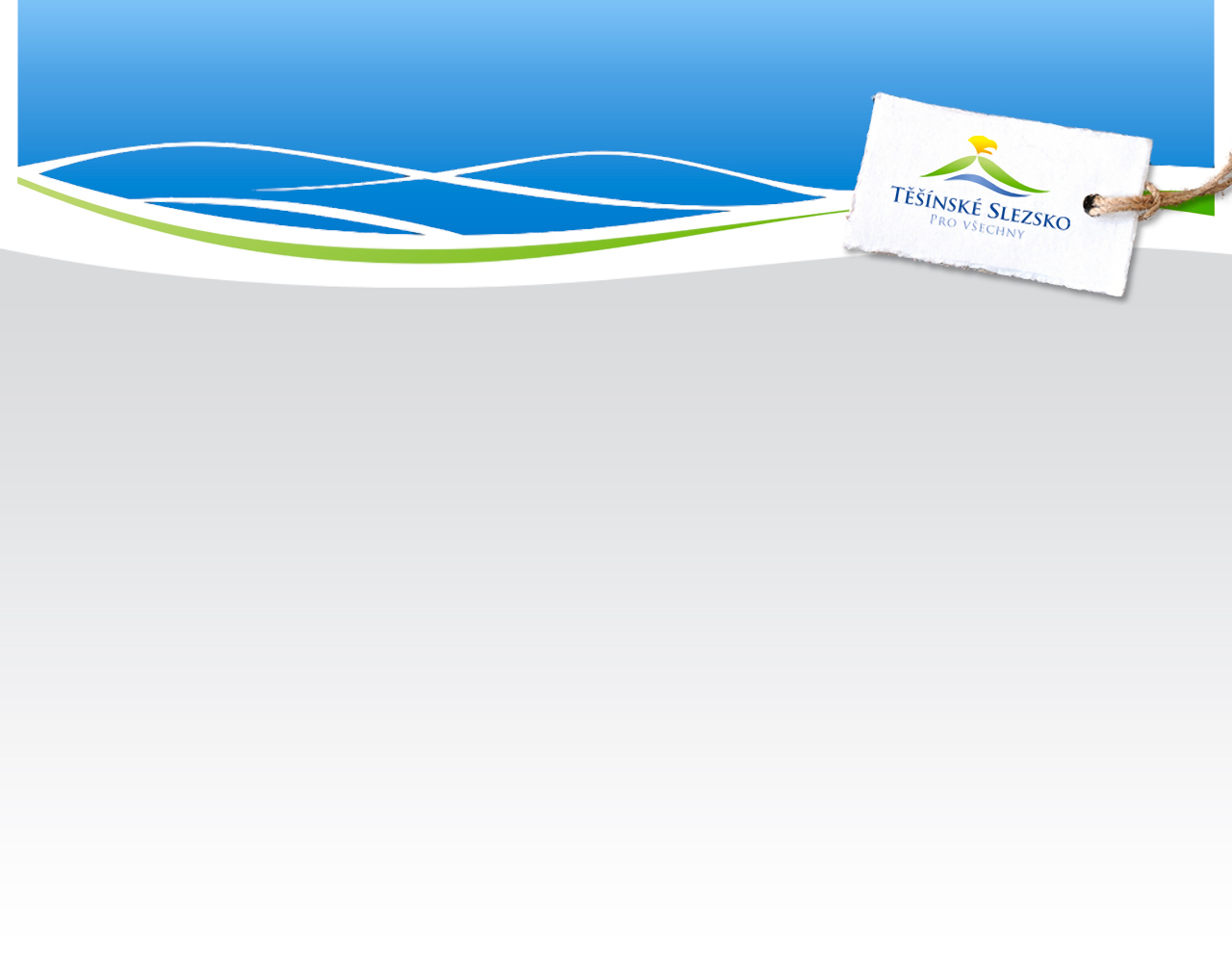 Rozsah nabídky na Těšínské Slezsko Region Card
Celkem partnerů poskytujících slevy: 58

Poskytované služby:
Sport / Letní aktivity:		51
Kultura / Památky:		21
Relax / Zábava:		31
Ubytování / Gastro:		13
Lyžování / Zimní aktivity:	9
Služby turistických inf. center: 8

Celkem služeb se slevou: 	133
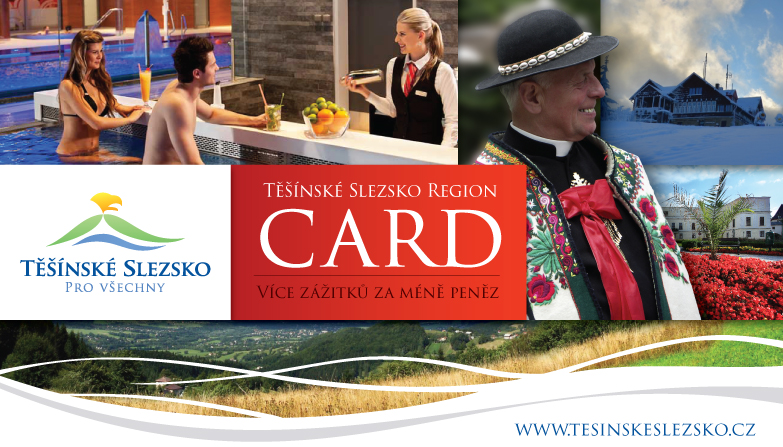 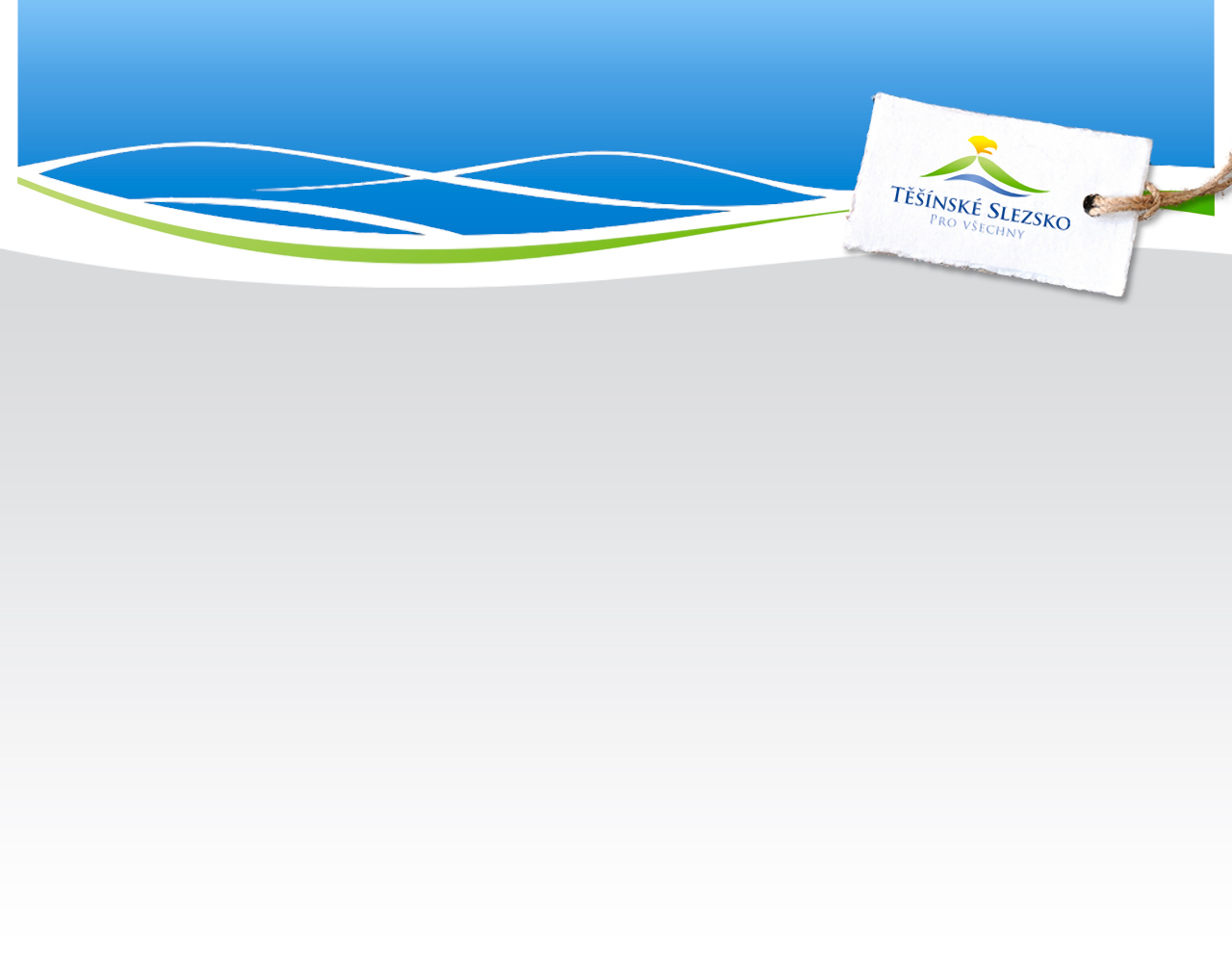 Nejvýzanamější atraktivity a služby
Skiareály v Těšínských Beskydech – 20% slevy na celodenní skipasy ve všech významných skiareálech
Gorolská dřevěnka v Mostech u Jablunkova (GOTIC) – sleva na nákup vybraných regionálních produktů a tur. map
Prales Mionší, Dolní Lomná – sleva na vstup s průvodcem
Kempaland Bukovec – sleva na vybrané letní i zimní aktivity
Pivní lázně Hotelu Bahenec – sleva na balíček služeb
Tandem Beskydy (Javorový vrch) – sleva na tandemové lety padákem
Muzeum Těšínska – 50% vstupné do všech poboček a výstavních síní včetně Archeoparku Chotěbuz
Těšínské Divadlo – sleva na vstupné
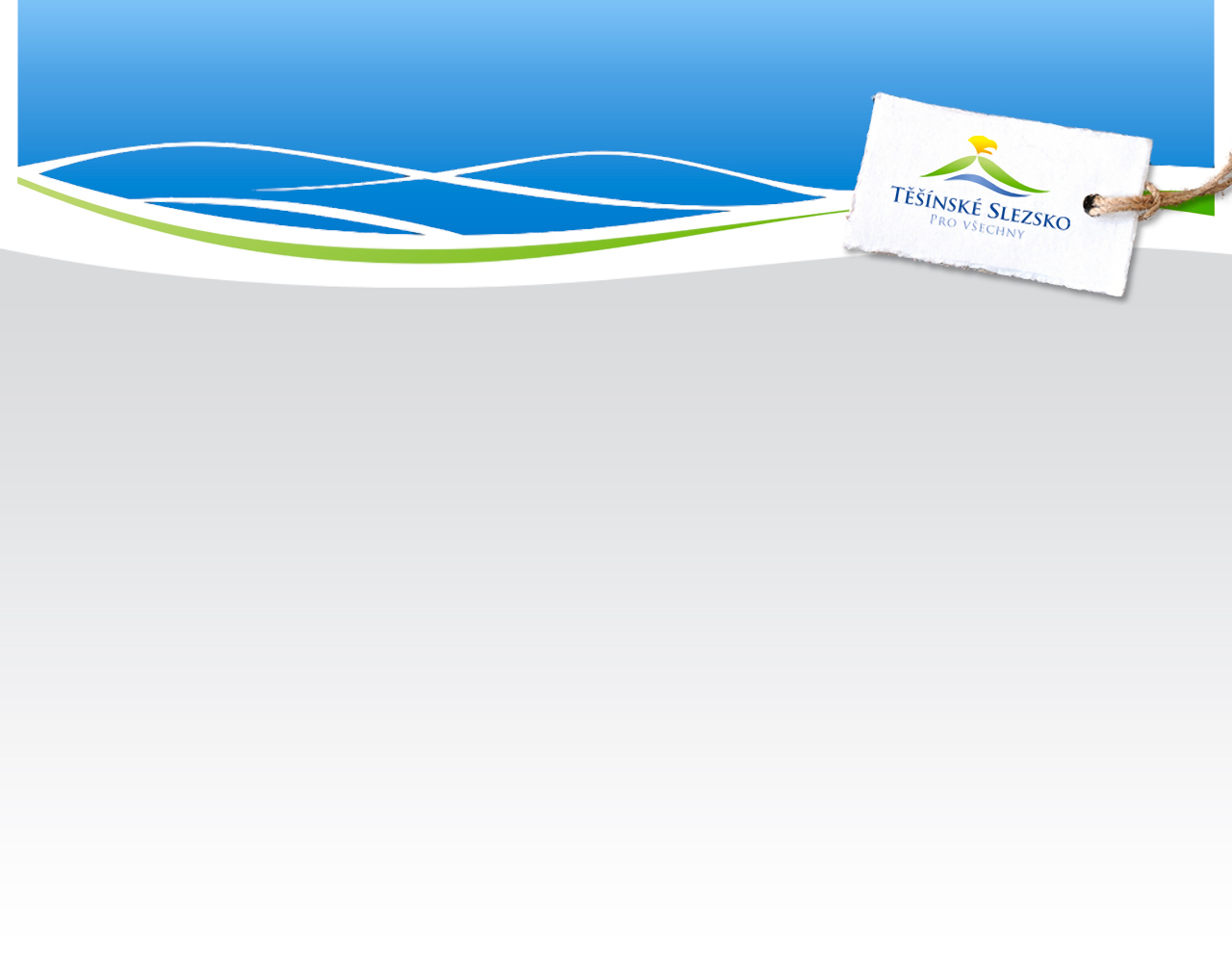 Rozsah nabídky na Těšínské Slezsko Region Card
Nejvýznamnější atraktivity a služby
Zámek Fryštát, Karviná – vstup zdarma
Bohumín – pronájem lodí zdarma, plavby po Odře a Olši
BOSPOR, Bohumín – adventure golf + další atraktivity, sleva
Český Těšín, Hasičské muzeum – vstup zdarma
Dinopark Ostrava, Doubrava – sleva 20% na vstupné
Koupaliště, bazény, aquaparky – rozsáhlá nabídka téměř všech 
    (-20%)
Všechny slevy 20% - 100%
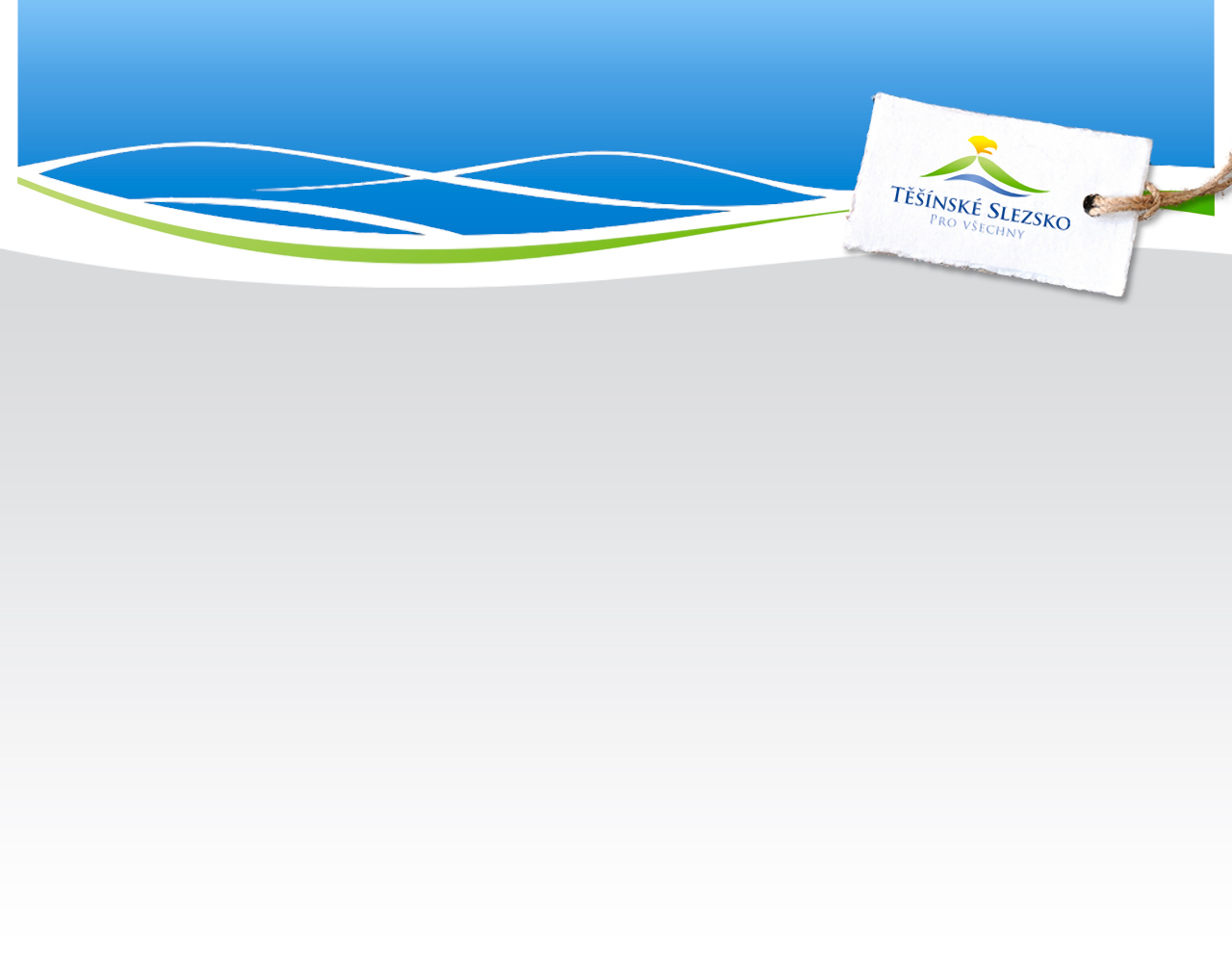 Nejvýzanamější atraktivity a služby
TROJMEZÍ – hranice tří států
Tři žulové monolity opsané kružnicí každý o výšce cca 215 cm – hranice je situována uprostřed
Monolity jsou propojeny lávkami a jsou plně přístupné
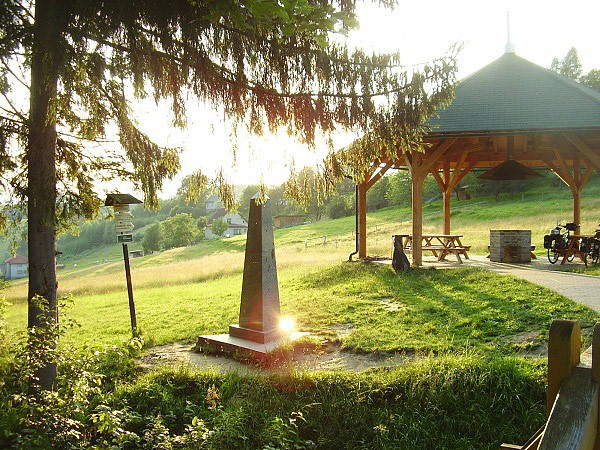 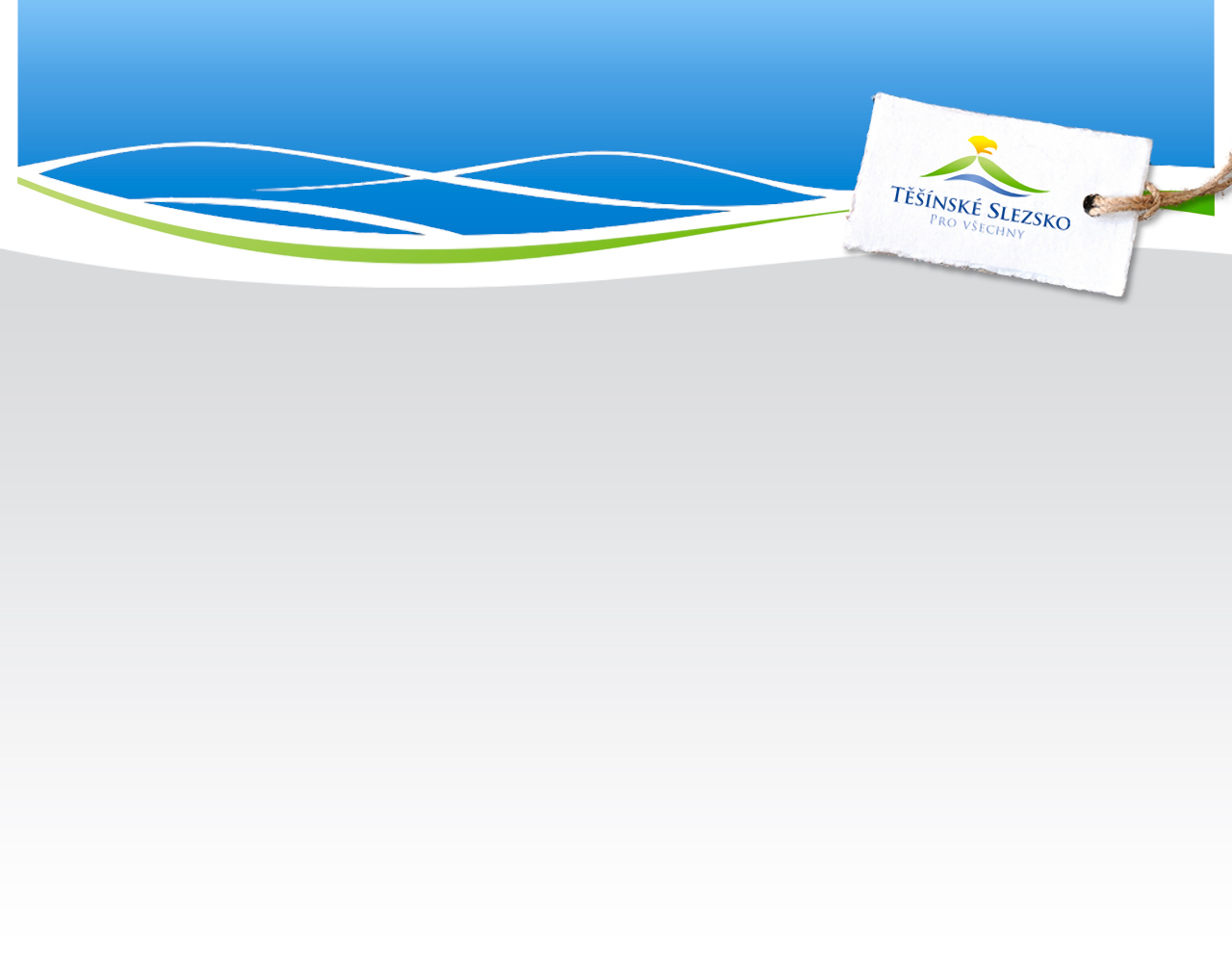 Nejvýzanamější atraktivity a služby
Prales Mionší, Dolní Lomná
Sleva vstup s průvodcem
Největší prales v ČR
Rozloha 169,78 ha
Aspirant za zápis UNESCO
Poslední zlomek při. smíšených lesů
Kolem pralesa vede naučná stezka
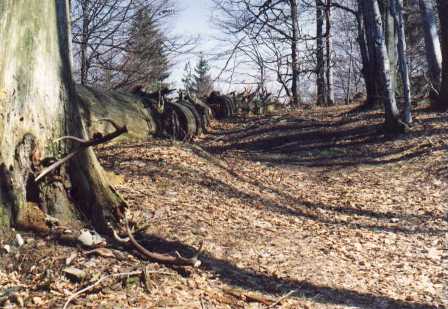 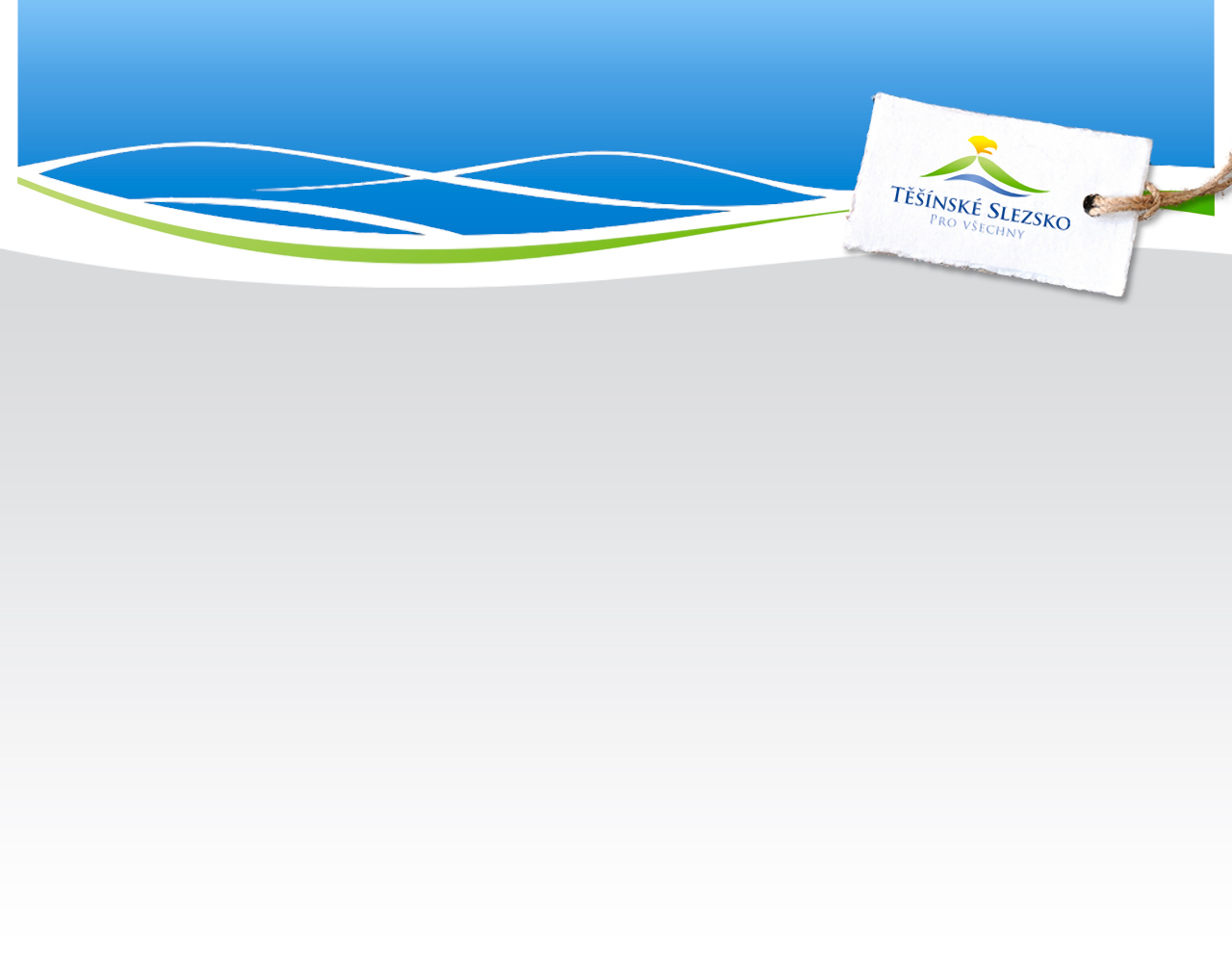 Nejvýzanamější atraktivity a služby
Skiareály v Těšínských Beskydech – 20% slevy na celodenní skipasy ve všech významných skiareálech
Javorový vrch u Třince
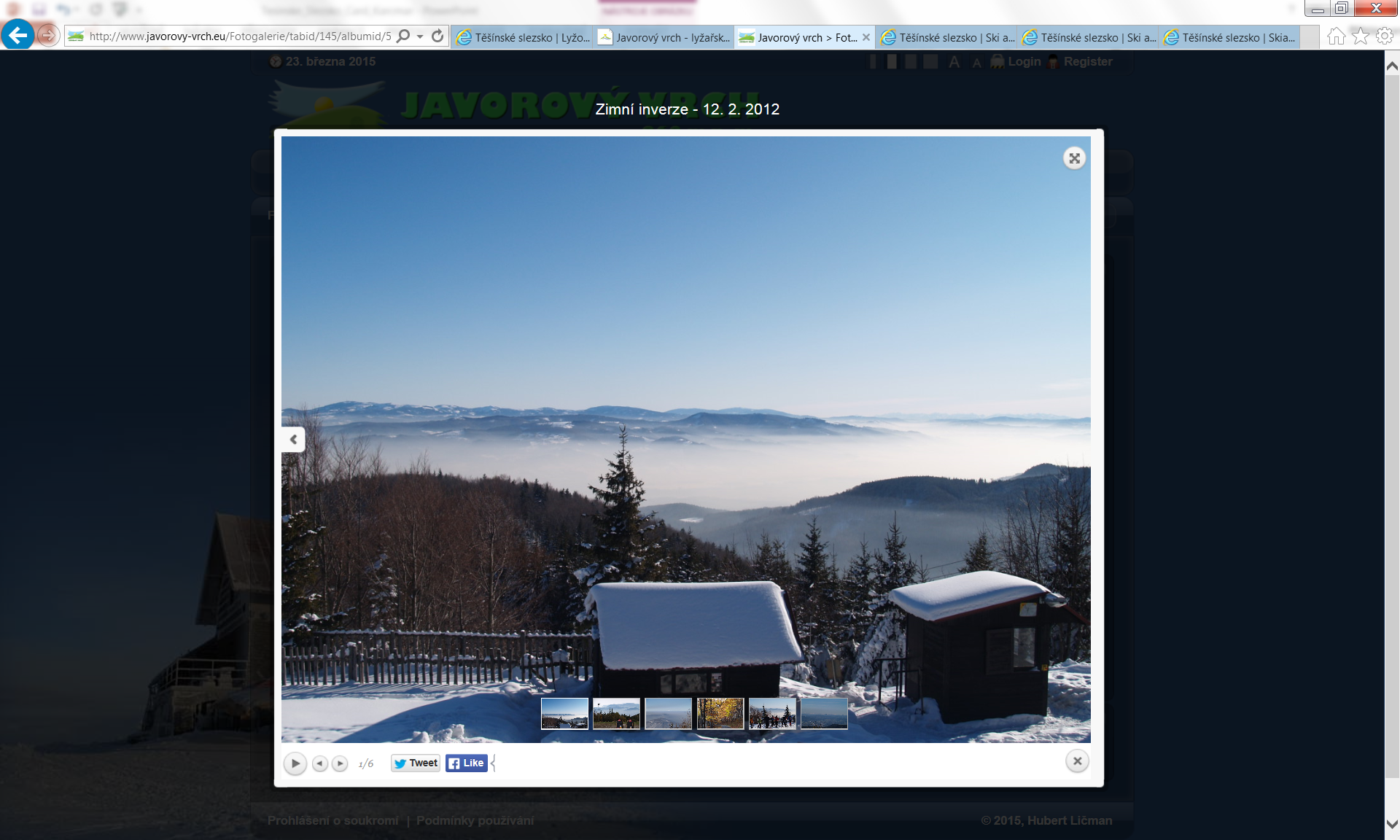 Nádherné rozhledy na polskou stranu a Vysoké Tatry
Výchozí místo hřebenových tras
3 sjezdovky (černá, červená, modrá)
Celková délka 1,5 km
Nadmořská: 968 m
3 vleky, 1 lanovka
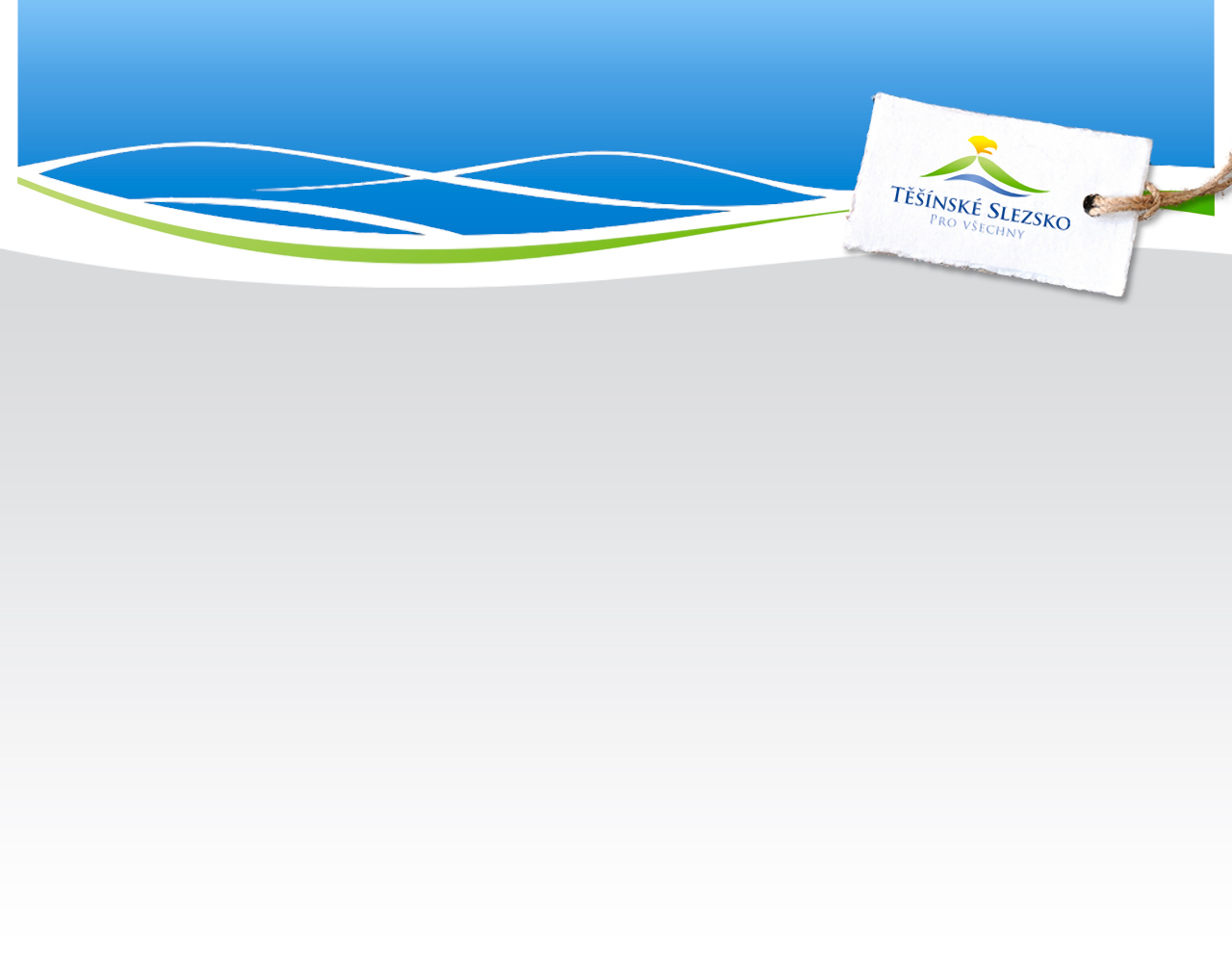 Nejvýzanamější atraktivity a služby
Skiareály v Těšínských Beskydech
Ski areál Řeka
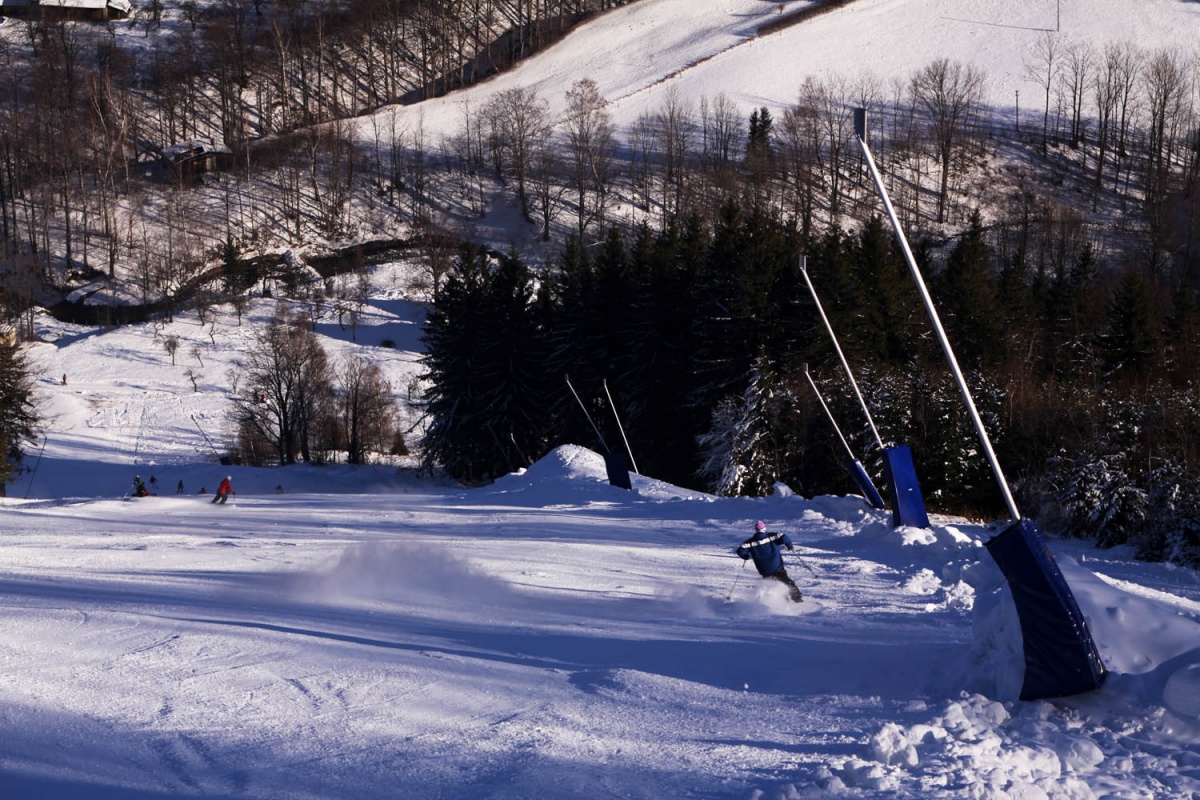 30% sleva / skipas
Nejdelší sjezdovka v Beskydech - 1.300m
Převýšení 390 m
Nadmořská: 930 
Průměrný sklon 30st
1 modrá, 1 červená
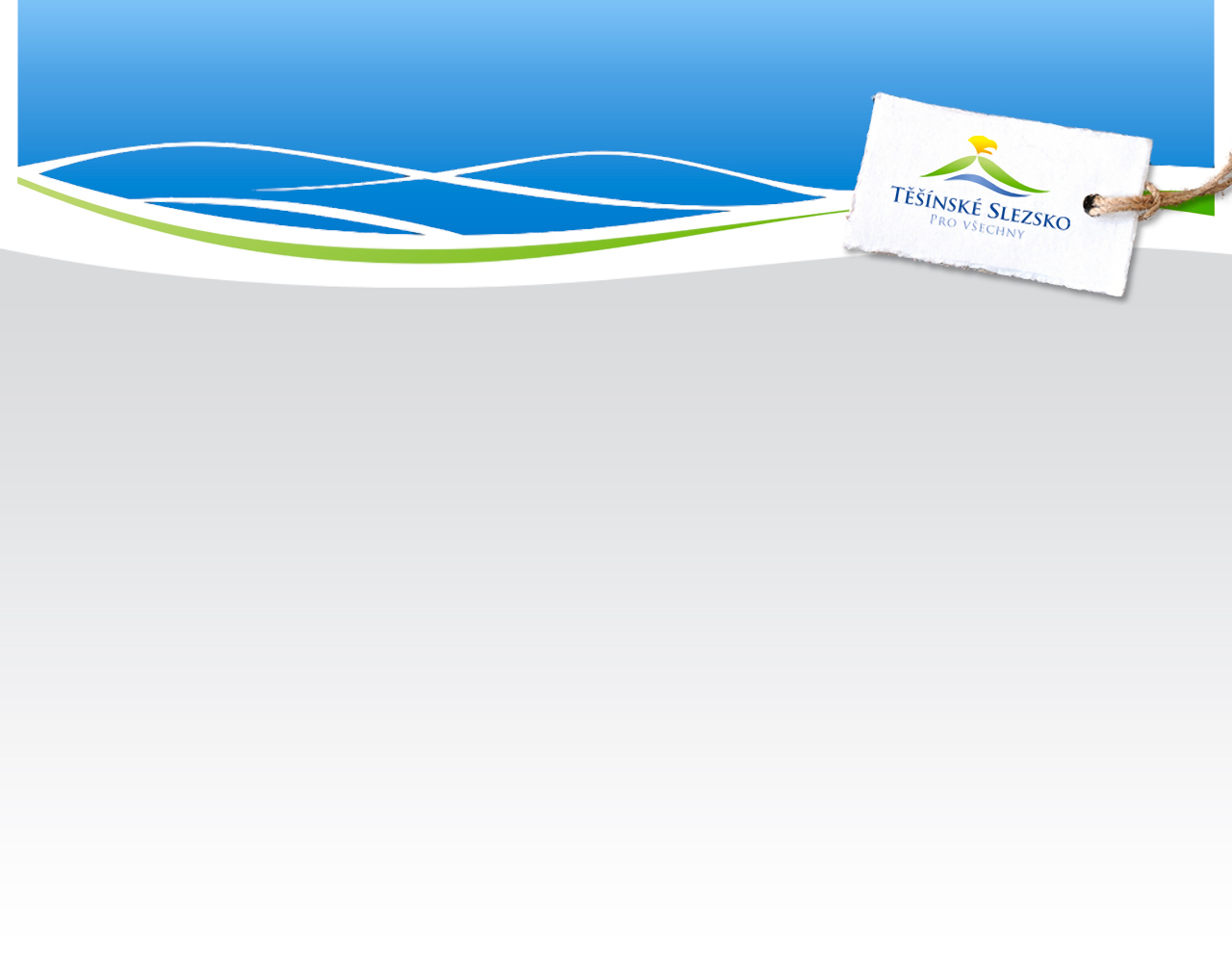 Nejvýzanamější atraktivity a služby
Skiareály v Těšínských Beskydech
Ski areál Severka, Dolní Lomná
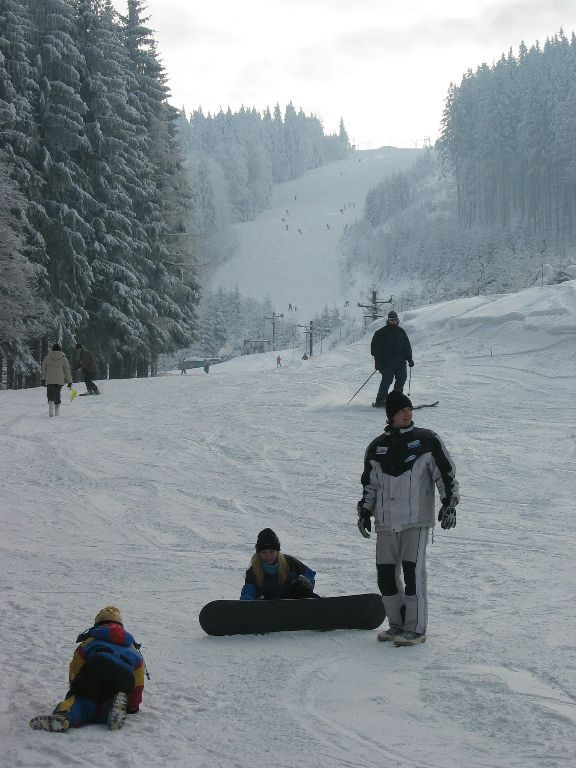 Sleva 30% / skipas
3 sjezdovky (2 červená, 1 modrá)
Celková délka 1.920m
Nadmořská: 965 
Rodiny s dětmi, začátečníci i pokročilí
Snowpark s boxy
Hřebenová trasa pro běžkaře
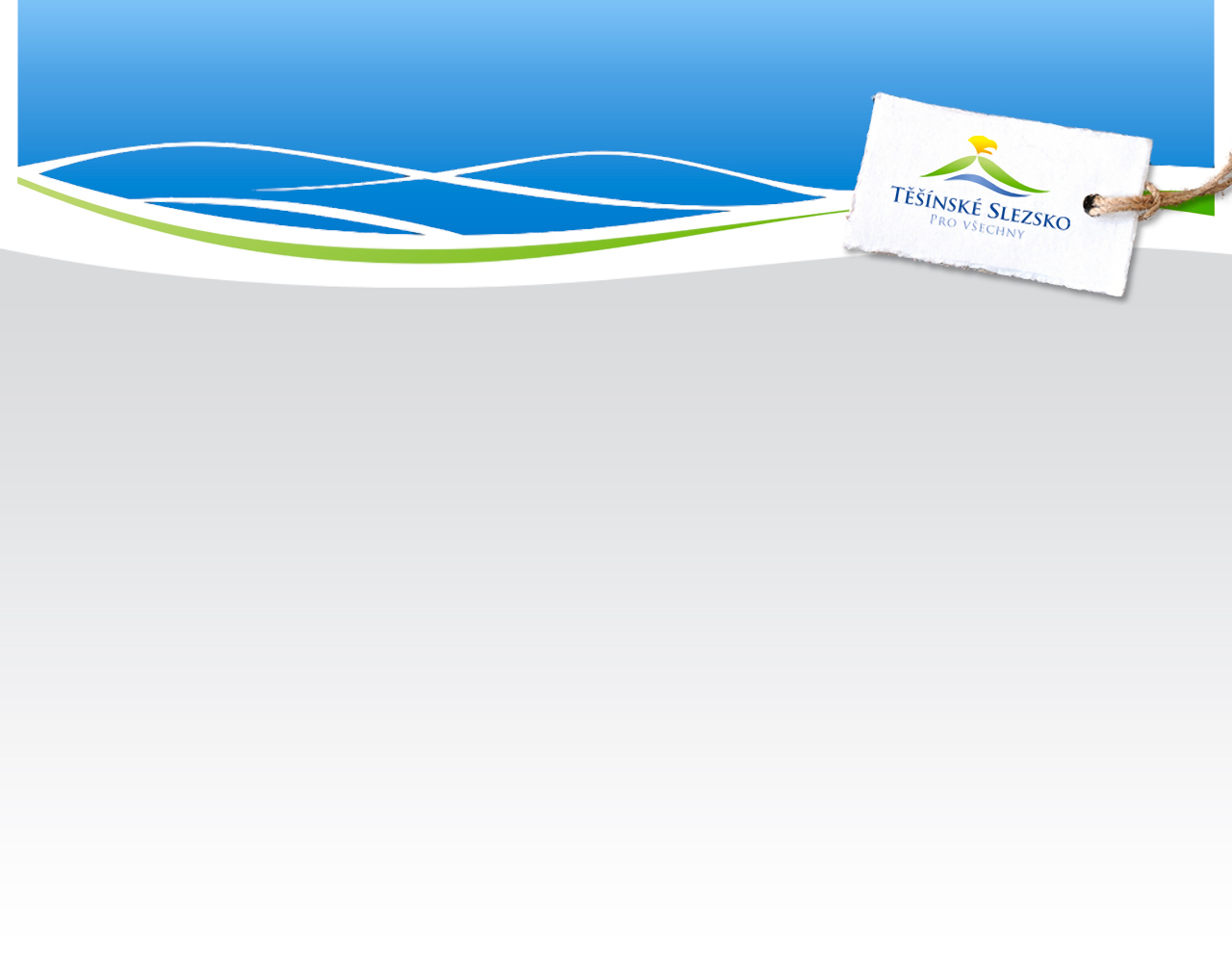 Nejvýzanamější atraktivity a služby
Skiareály v Těšínských Beskydech
Ski areál Mosty u Jablunkova
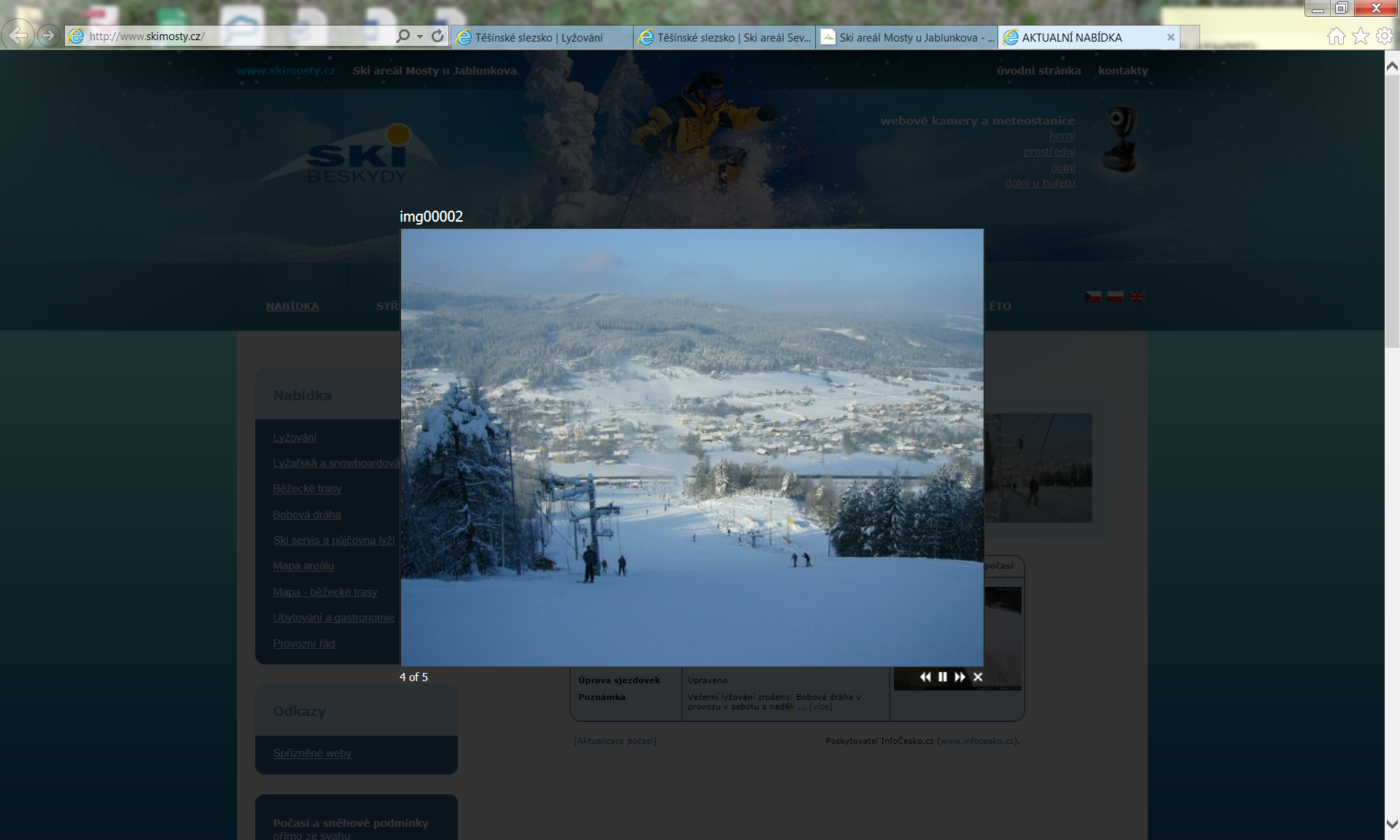 Sleva 20% / skipas
„Nejstudenější“ kopec v České republice
5 sjezdovek  - 2,3 km(3 červené, 2 modré)
Nadmořská: 700 m
Bobová dráha s celoročním provozem